Komme i gang med ny terminal
Startes ved å trykke på knapp oppå terminal.
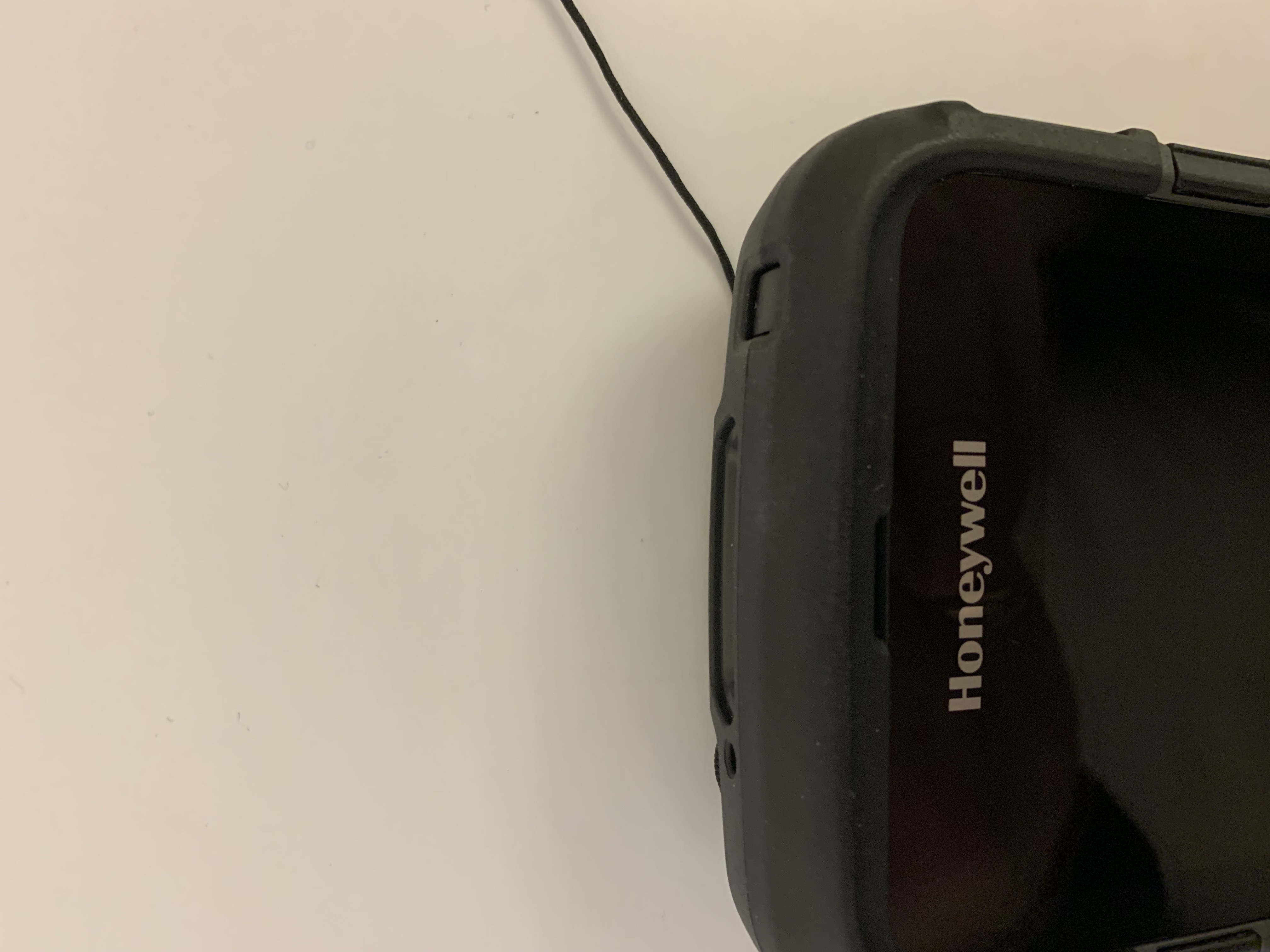 1
Bunntekst
Dra så med pinnen eller finger nedenfra og opp på skjermen.
2
Bunntekst
Trykk så på ikonet for ANIMALIA
3
Bunntekst
Lag en kontroll på samme måte som før
4
Bunntekst
Gjennomfør kontroll som før.Trykk på avslutt når kontroll er ferdig.
5
Bunntekst
1. Trykk på pil ved kalibrering Storfe. 2. Trykk på synkroniser.
6
Bunntekst
Trykk på send og kontroll er sendt til Kterm.
På pussekontroll må dere skrive inn navn og kvitere ut og trykke OK.
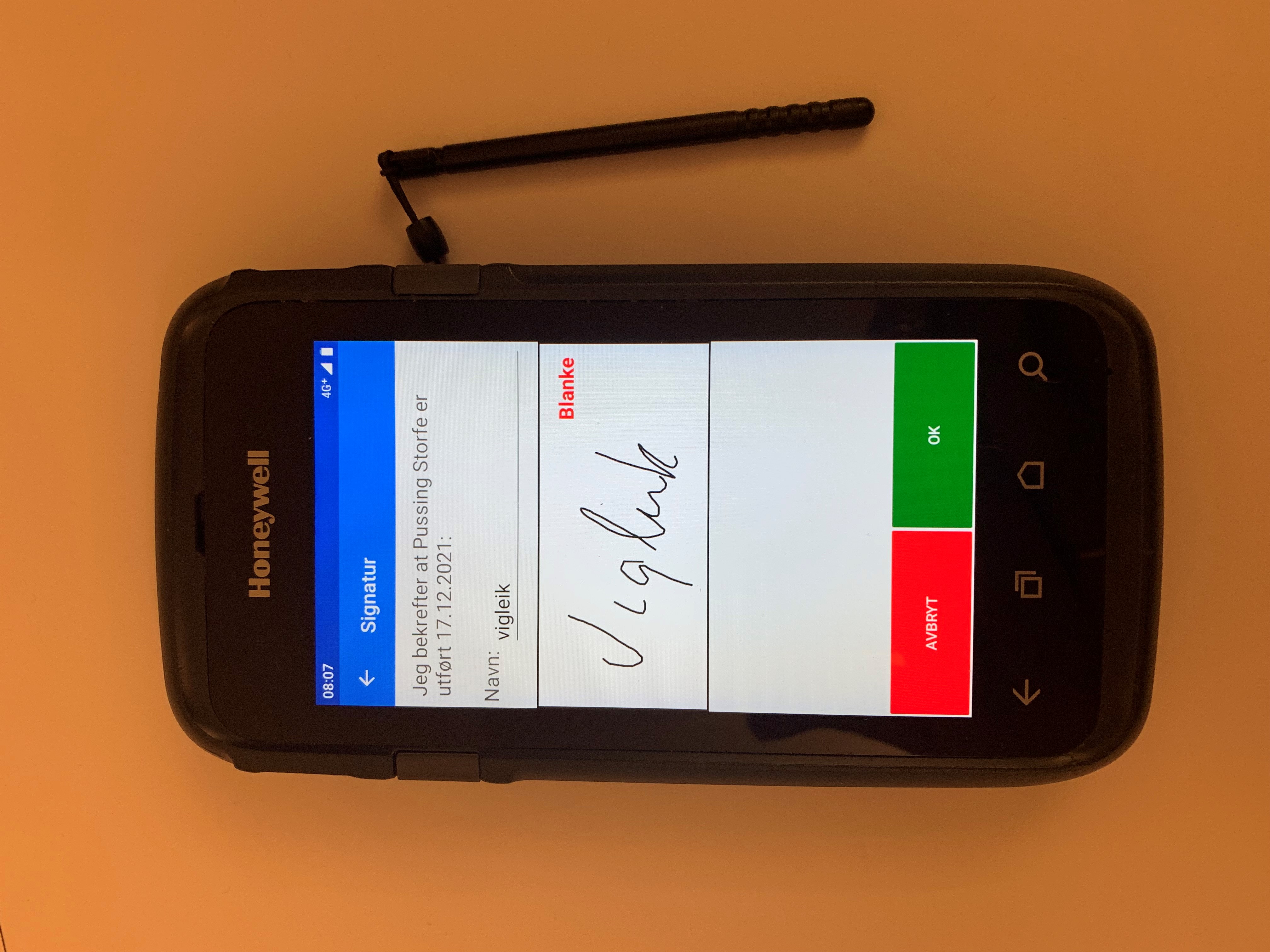 7
Bunntekst
Her kan du slette kontroll. Ved å  trykke der hvor pil viser, kommer det opp et felt hvor du kan slette kontroll. Trykk på slett og kontroll er slettet.
8
Bunntekst